Four Quad Scatter Diagram
Short
Quadrant III
Quadrant IV
Difficult
Easy
Quadrant II
Quadrant I
Long
1
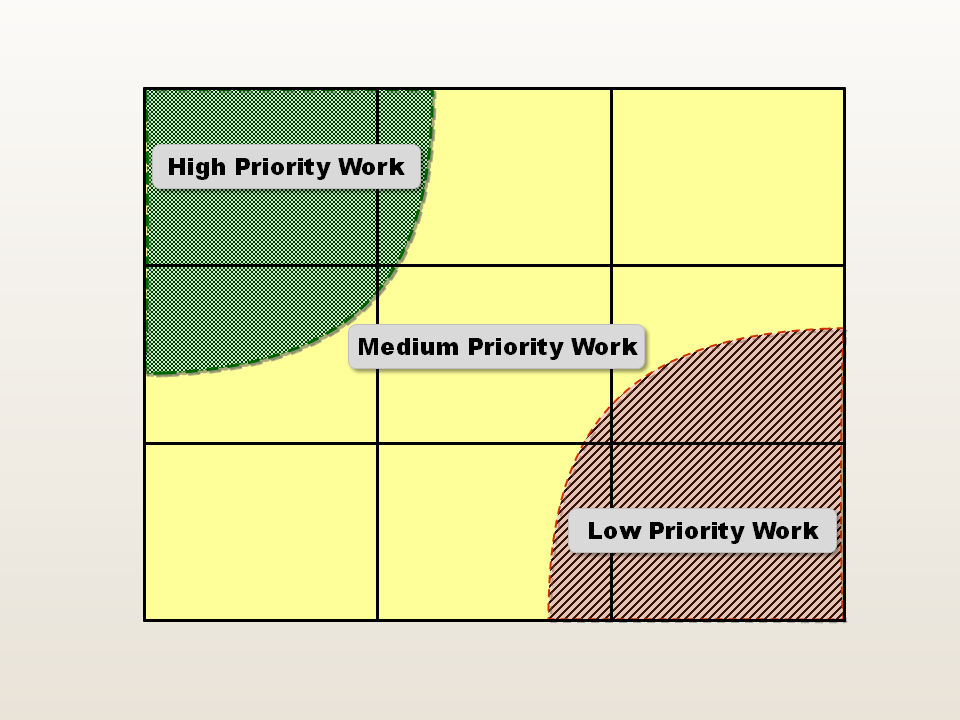 9

8

7

6

5

4

3

2

1
Impact to Organization
1           2           3           4           5           6           7           8          9
Difficulty to Implement
2
Prioritization Matrix
High
Customer Impact
Medium
Low
Low
Medium
High
Improvement Opportunity
3
[Speaker Notes: Points of view
  
  Product delivery

  Time to market

  If you use this, you will want to be in the high-high block.]